تربية اسلامية
طبقة الخوامس
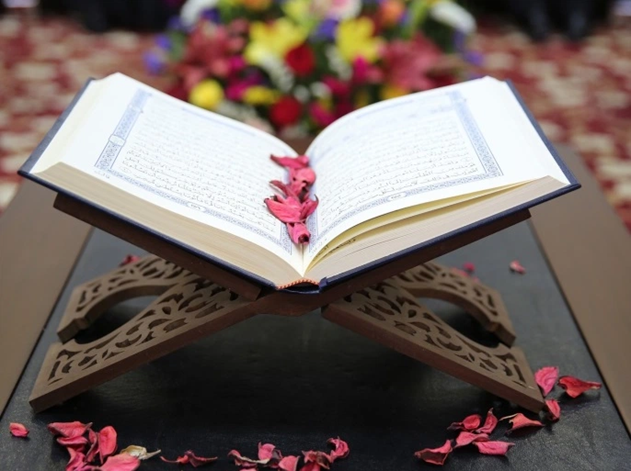 الايمان بالكتب السماوية
نزلت الكتب السماوية من الله تعالى على عباده من الأنبياء والرسل؛ بهدف دعوة الناس إلى توحيد الله تعالى وترك الكفر والشرك بغير الله، وعمل الصالحات والطاعات والابتعاد عن كلّ معصية وذنب، والتي تمّ ذكرها في آيات القرآن الكريم، والإيمان بالكتب السماوية جميعها أمر واجب على كلّ فرد مسلم، وذلك لأنّ العقيدة الإسلامية توجب الإيمان بكافّة الرسل والأنبياء الذين تمّ ذكرهم في القرآن الكريم والإيمان بما أنزل عليهم من تعاليم دينيّة.
أهمية الإيمان بالكتب السماوية
يعدُّ الإيمان بالكتب السابقة ركناً من أركان الإيمان، لا يتم الإيمان إلا به، ويؤكّد وحدة الرسالات الإلهية، وأنّ الإسلام جامعٌ لكلِّ الديانات السماوية، والمسلمون أولى الناس جميعاً بقيادة البشرية على نهج الإسلام، فالمؤمن يعتقدُ أنّ أي طائفة من أهل الكتاب يملكون أساساً وأصلاً لدينهم، وهذا ممّا يجعلُ أهل الكتاب قريبين من الإسلام والمسلمين لو أنصفوا، قال تعالى:{شَرَعَ لَكُمْ مِنَ الدِّينِ مَا وَصَّى بِهِ نُوحًا وَالَّذِي أَوْحَيْنَا إِلَيْكَ وَمَا وَصَّيْنَا بِهِ إِبْرَاهِيمَ وَمُوسَى وَعِيسَى أَنْ أَقِيمُوا الدِّينَ وَلاَ تَتَفَرَّقُوا فِيهِ كَبُرَ عَلَى الْمُشْرِكِينَ مَا تَدْعُوهُمْ إِلَيْهِ اللَّهُ يَجْتَبِي إِلَيْهِ مَنْ يَشَاءُ وَيَهْدِي إِلَيْهِ مَنْ يُنِيبُ} [الشورى: 13].
أسئلة مناقشة
ما المقصود بالكتب السماوية ؟ 
على من نزلت الكتب السماوية ؟
ما غاية نزول الكتب السماوية ؟
بماذا تميز القران الكريم عن غيره من الكتب السماوية ؟